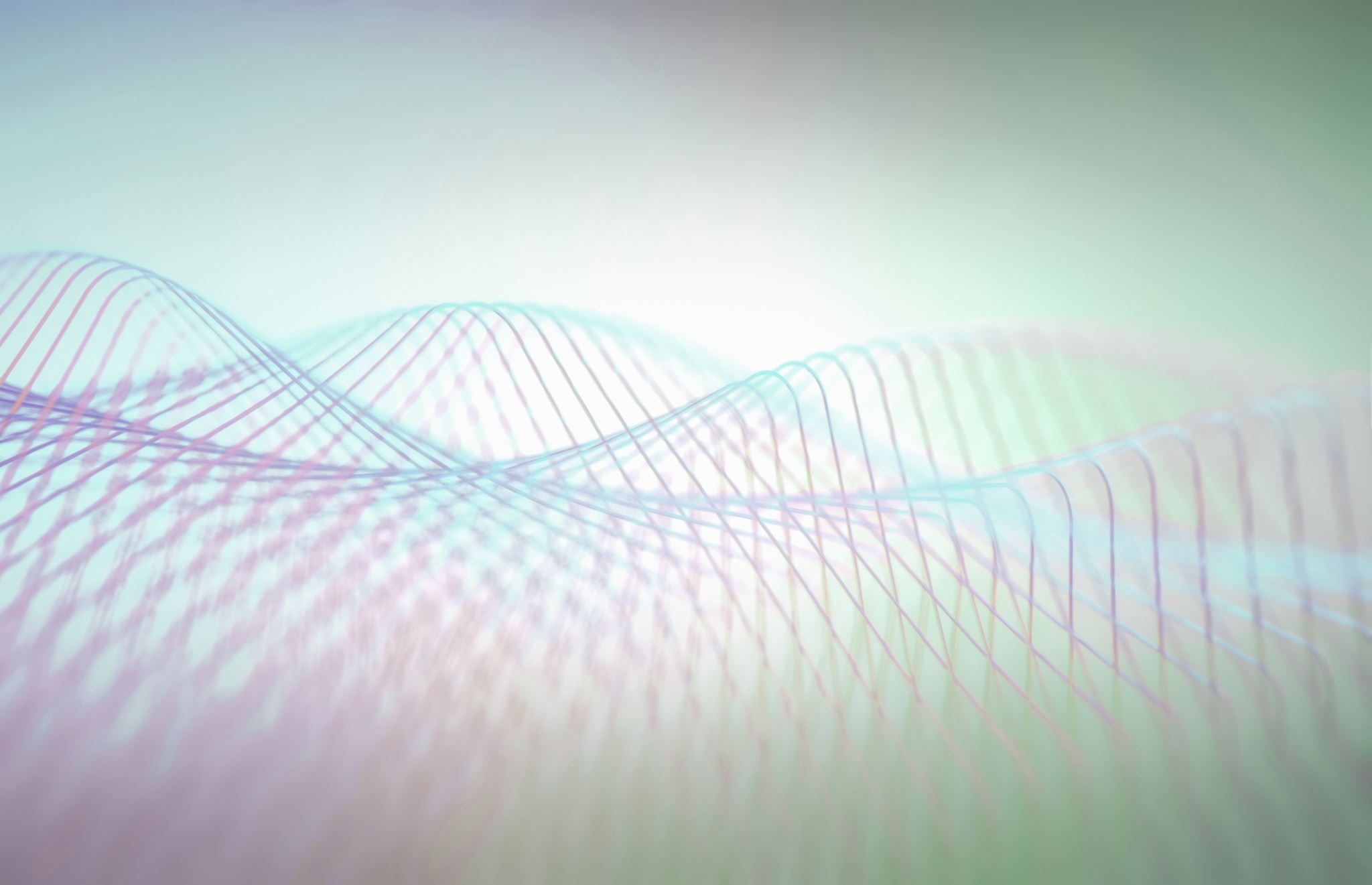 Houston Coalition for the Homeless
Case Study in Service Coordination
1
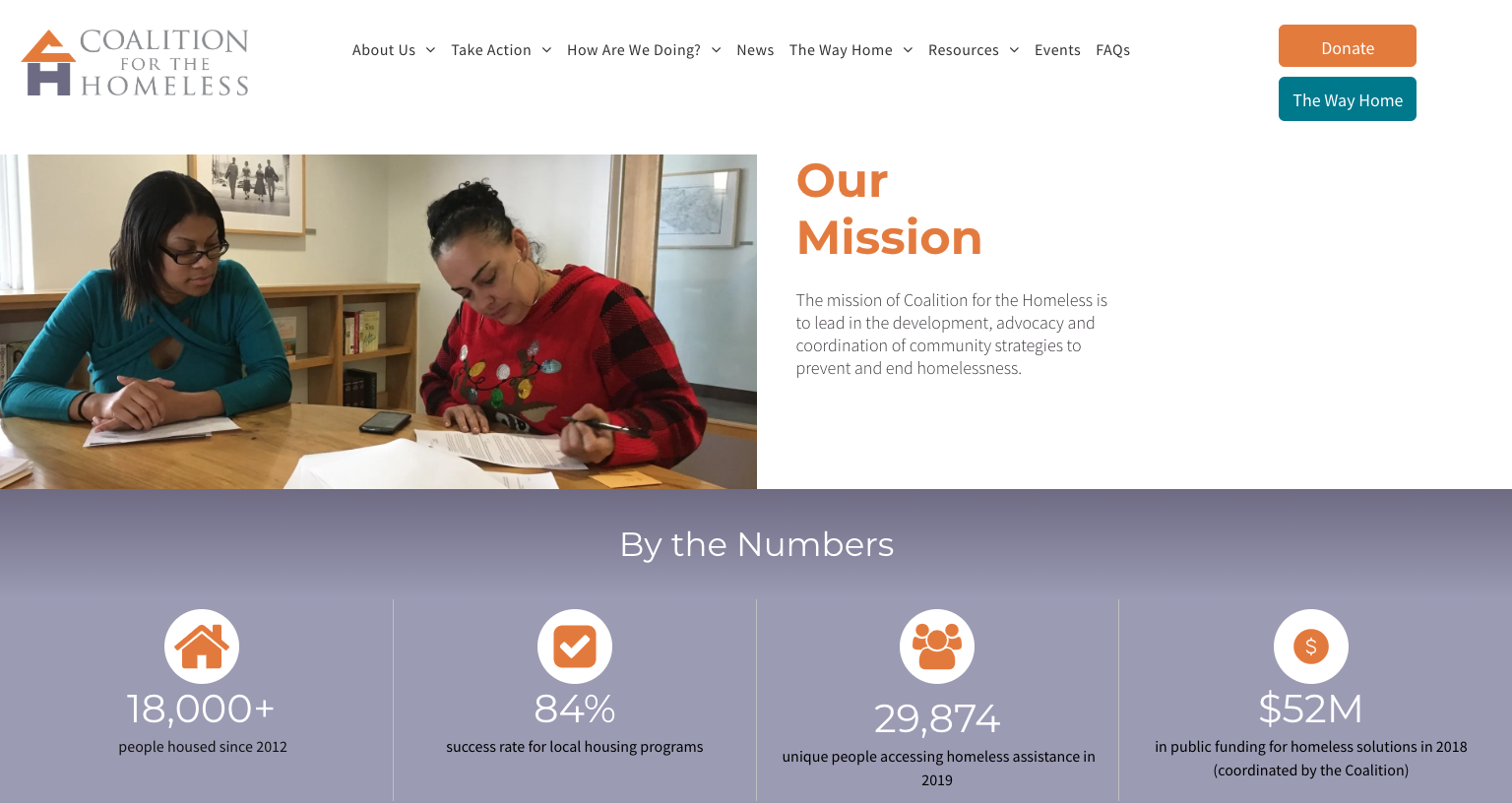 2
https://www.homelesshouston.org/
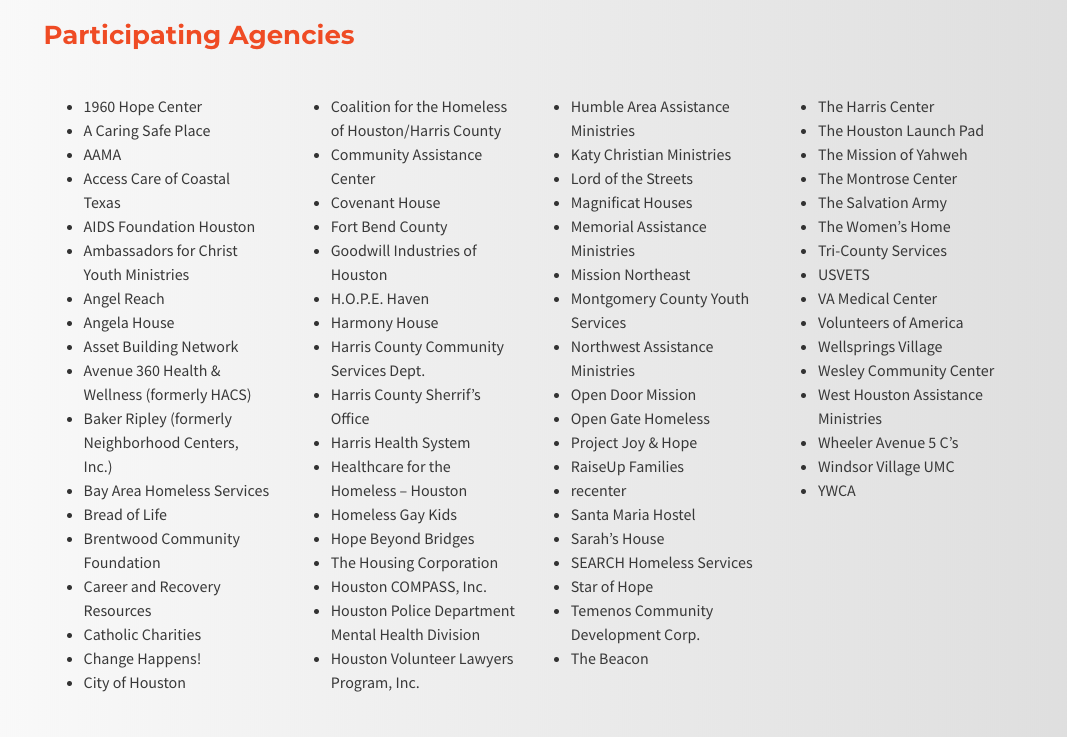 The Coalition for the Homeless is composed of a vast array of community organizations
3
https://www.homelesshouston.org/hmis-v2#HMISAgencies
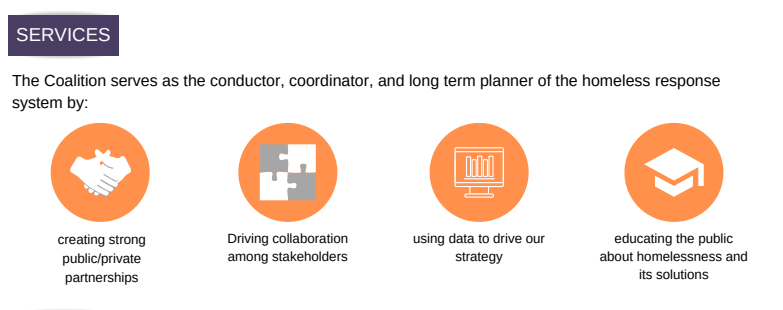 4
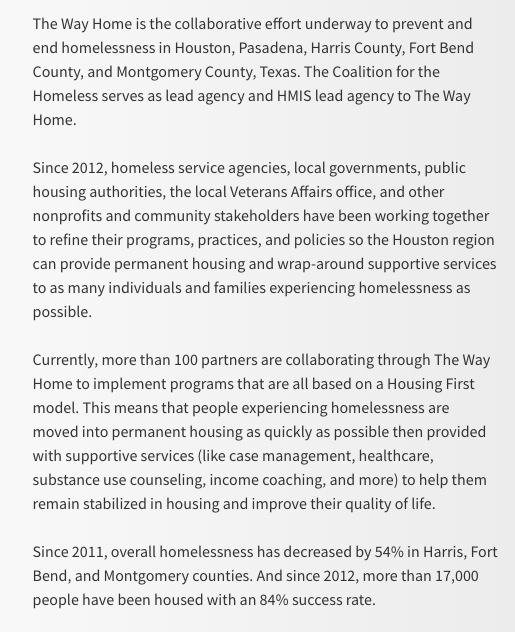 At the core of the process is “The Way Home” effort
5
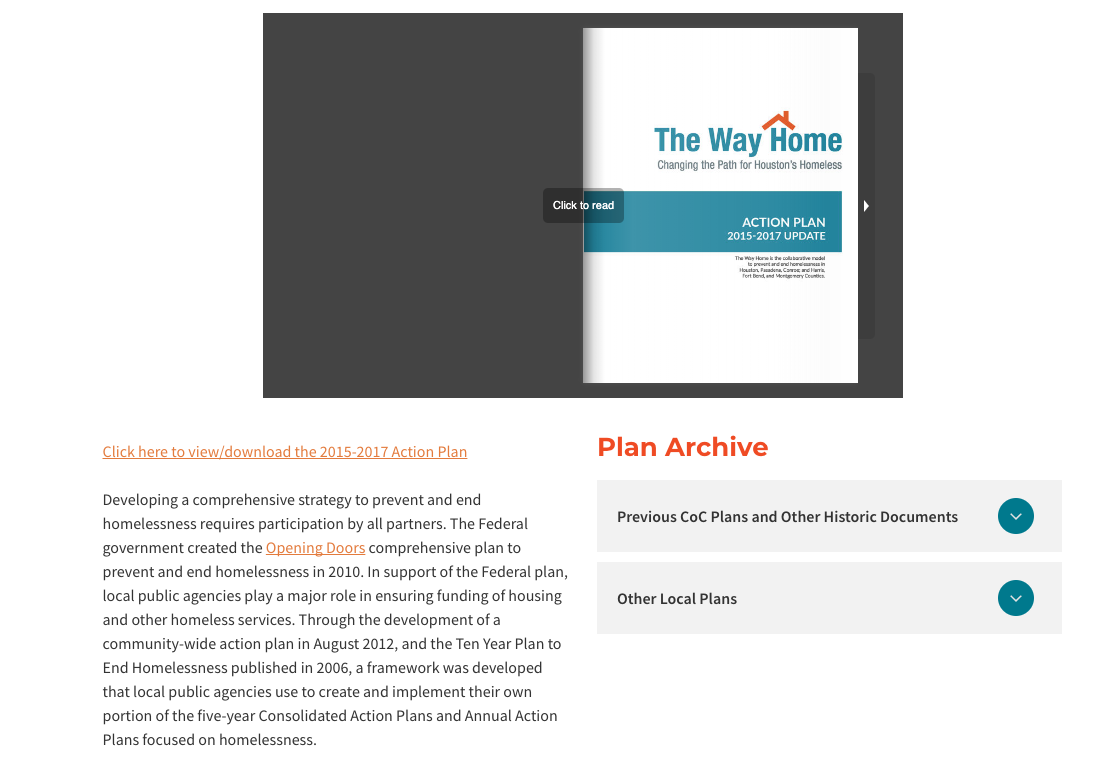 The strategy is based on a comprehensive plan
6
Read the plan here: https://irp-cdn.multiscreensite.com/2d521d2c/files/uploaded/1617_Action_Plan_Final_Digital_082216.pdf
The data dashboard is the core of the strategy, with data regularly updated on important indicators of success
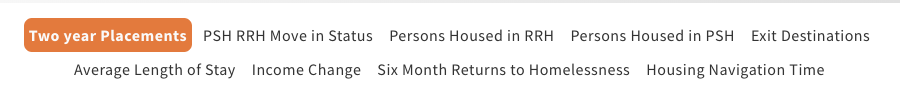 Click here to see dynamic presentations of the data: https://www.homelesshouston.org/dashboards
7
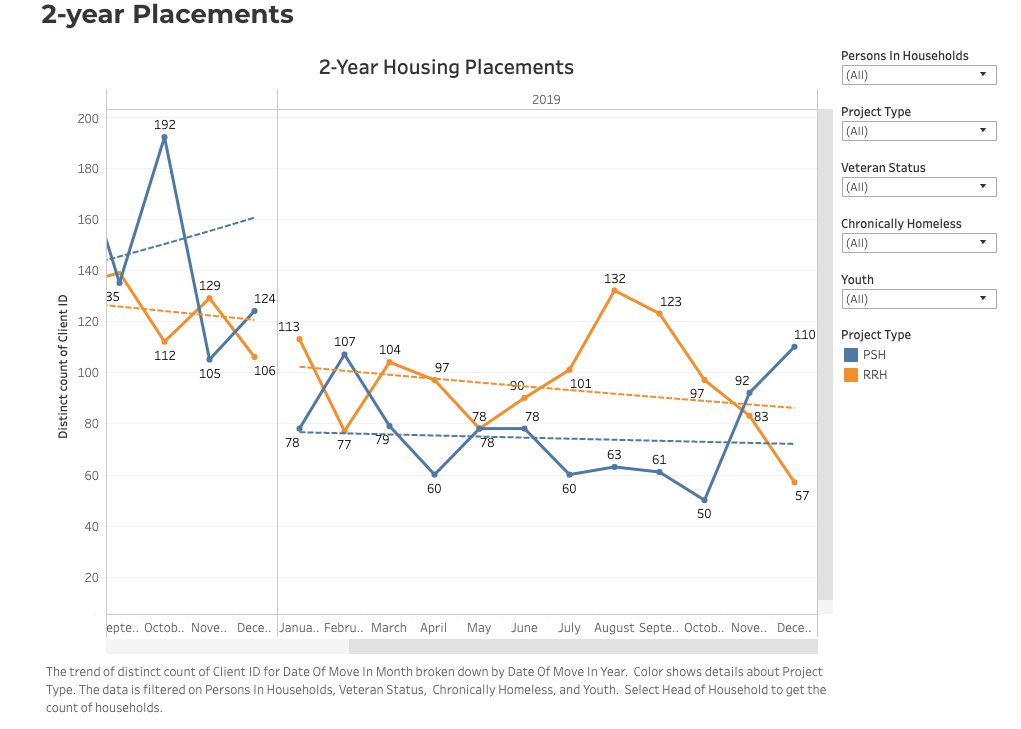 8
The dashboard regularly reports data about . . .
https://www.homelesshouston.org/dashboards
9
The dashboard information is rolled up into regular performance reports
https://irp-cdn.multiscreensite.com/2d521d2c/files/uploaded/FY2018-Performance-Measurement-Module-Sys-PM.pdf
10
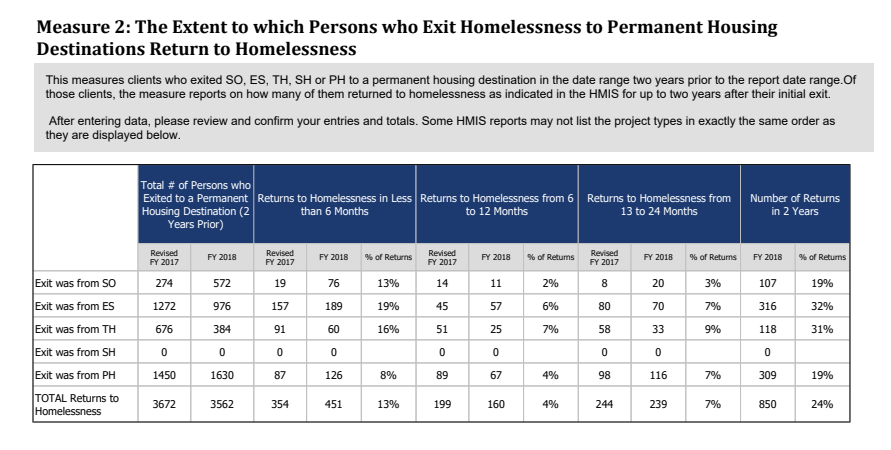 Key to the abbreviations appears on the previous slide
11
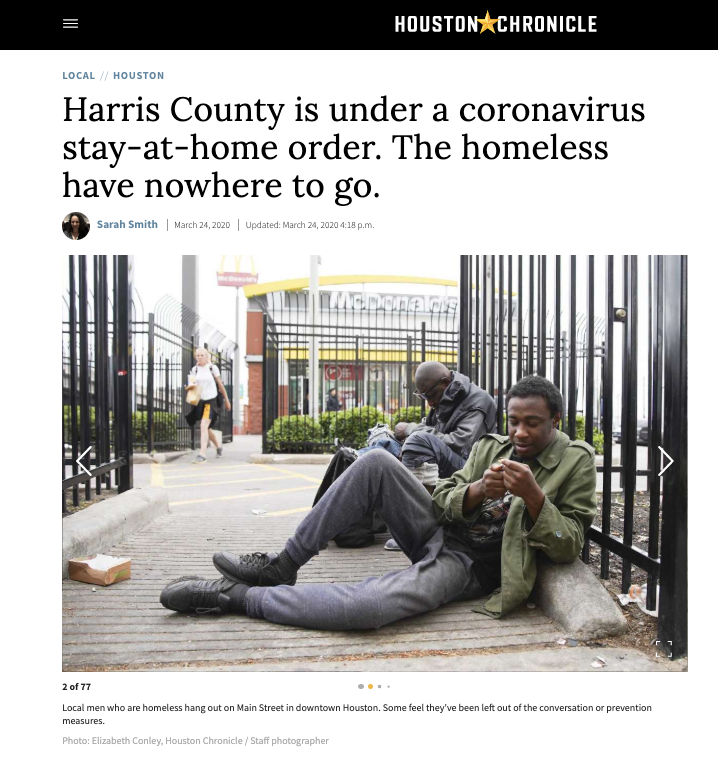 But the virus brings big risk to those experiencing homelessness
12